Evaluation of Discovery Elementary School’s Title I Program for FY22
Presented by:  Jessica Watts, Title I Teacher
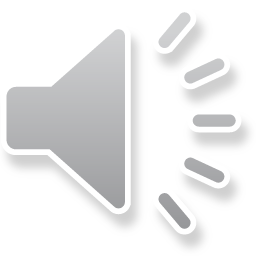 [Speaker Notes: Instead of using the title Framework Evaluation with stakeholders, please use something that is more transparent like Evaluation of our FY21 Title I Program. 

This sample PPT is just one way a presentation could be designed.  Your school data and how you present it is an individual school decision.  As you create it, always put yourself in the place of the least informed person that would be viewing it to ensure you do not use confusing language or acronyms without explanation.  I have not written a script in the notes section on these slides since this is just a sample, if you are recording the presentation and will have audio available, then notes are not necessary.  If you are not recording it and just posting it on your school website, I would post it with a script in the notes and the notes pages visible when it opens.]
What is Title I?
Title I  is a federal grant that:​
provides financial assistance to schools with high percentages of children from low-income families to help ensure that all children meet challenging state academic standards.​
assists with building capacity of parents and teachers; and​ encourages parents to be involved in their children’s education.
Funds come from the federal government through the state to districts.
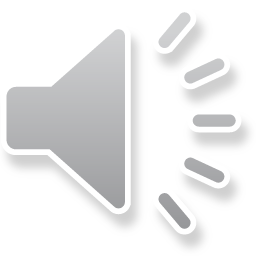 What is the school’s allocation based on? (How much Title I money do we get and what can we spend it on?)Discovery Elementary received $310,732 FY22
Title I funds for each school are primarily based on the number of qualifying students counted during what is called FTE week which occurs in early February the previous year.

These federal funds may be spent in three areas and the purchases must be above and beyond what the district/charter is already expected to be purchasing for students and teachers.  

The three general areas that funds can be used to support are: 
student achievement in the areas the school has identified as needing support/improvement
professional development (teacher trainings) to help teachers improve their teaching skills in the areas that have been identified as needing support/improvement
parent and family engagement activities to teach parents and caregivers to academically support their children at home or to assist parents with other needs that may influence their child’s academic success such as bullying or other behaviors.
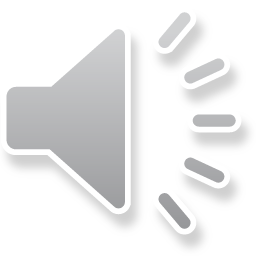 What is the Title I Framework and Evaluation document?
This is one document that is partially completed at the beginning of the year with the plan for spending the funds and then the school goes back into the same document at the end of the year and fills in the results from each planned strategy/purchase.  The document includes:
all school planned strategies/purchases using Title I dollars
planned strategies/purchases must support improvement in the areas that have been identified by the school’s comprehensive needs assessment activities (like this one).  
a method to determine if the strategy/purchase made a positive difference in the area of weakness it was intended to strengthen.
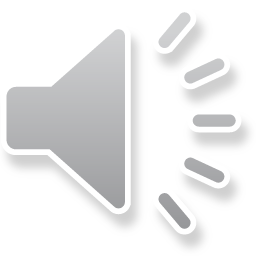 Section 1 – Instructional Support(Lists the extra people that were hired with Title I funds to support students related to the weak areas that were identified in the school’s improvement plan.)
Spent a total of $103,250.00 (this includes all benefits such as FICA, insurance, workman’s comp., etc.)
4 Interventionists 	
	This included 1 teacher and 3 instructional assistants that instructed small groups of students in reading during our school-wide intervention block. Additionally, these interventionists supported students in reading and math pushing into the classroom and/or pulling out. Their goal was to have at least 65% of students in grades K-6 to show one year’s growth based on the results from the i-Ready Reading and Math Diagnostics 1 and 3.
.5 Literacy Coach (the other .5 is paid by the district) 
	The purpose of this position is to promote enhanced academic instruction and student learning by coaching and working with teachers to develop more effective teaching practices and by sharing information addressing the way students learn. The Coach holds data meetings to assist teachers in understanding and uses diagnostic and test results to help teachers improve instruction. The goal was to have at least 65% of students in grades K-6 to show one year’s growth based on the results from the i-Ready Reading and Math Diagnostics 1 and 3.
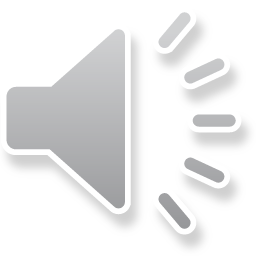 [Speaker Notes: This may take several slides but this is just an example.  I would simply bundle the costs for employees.]
i-Ready Reading Results FY22as of 4/25/22
Goal: By the end of the year, 65% of students in grades K-6 will show one year’s growth based on the results from the i-Ready Reading Diagnostics 1 and 3.
Kindergarten: 43%
1st Grade: 33%
2nd Grade: 37%
3rd Grade: 53%
4th Grade: 54%
5th Grade: 48%
6th Grade: 55%
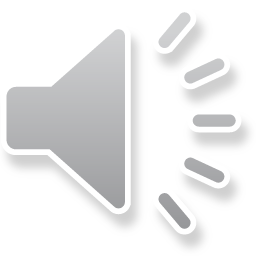 [Speaker Notes: Data can be presented many different ways.  Choose a method that is easily understood by your stakeholders.  You may want to add data slides when speaking to teachers in order to add more detail.  Graphs are easily understood and that may be the best way to display data.]
i-Ready Math Results FY22as of 4/25/22
Goal: By the end of the year, 65% of students in grades K-6 will show one year’s growth based on the results from the i-Ready Math Diagnostics 1 and 3.
Kindergarten: 41%
1st Grade: 41%
2nd Grade: 47%
3rd Grade: 43%
4th Grade: 43%
5th Grade: 45%
6th Grade: 51%
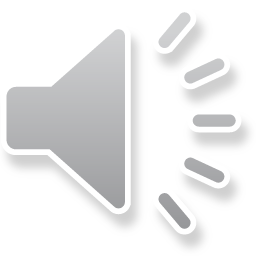 [Speaker Notes: Data can be presented many different ways.  Choose a method that is easily understood by your stakeholders.  You may want to add data slides when speaking to teachers in order to add more detail.  Graphs are easily understood and that may be the best way to display data.]
Supplemental Resources (These are extra items purchased to help students and teachers be more successful in the areas the school identified as weak.  This is in addition to materials provided by the district to all schools.)
Total Funds Spent:  $14,799.00
$4,000.00: BrainPop - Online educational website with animated videos to use in order to enhance the standard/lesson being taught in the classroom. According to a teacher survey, 100% of teachers utilized this resource on a weekly basis in their classrooms. According to a student survey, 53% of 4th - 6th grade students said that this resource was the educational program they enjoyed the most this school year. See i-Ready results. 
• $4,500.00: Learning A-Z - Online reading program that provides meaningful reading practice and encourages close-reading skills. According to a teacher survey, 18% of teachers utilized this resource on a weekly basis in their classrooms. According to a student survey, 4% of students in grades 4th - 6th said that this resource was the educational program they enjoyed the most this school year. See i-Ready results.
 • $5,700.00: Scholastic StoryWorks - Hard copies (magazines) and online platform – used to help students become better readers, writers, and critical thinkers. According to a teacher survey, 57% of teachers utilized this resource on a weekly basis in their classrooms. According to a student survey, 37% of students in grades 4th - 6th said that this resource was the educational program they enjoyed the most this school year. See i-Ready results.
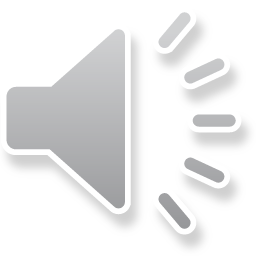 [Speaker Notes: Feel free to steer them back to previously presented data or when presenting the data initially, tell parents or teachers which areas the data was used as evidence of growth.]
How does the school decide what to purchase with parent and family engagement funds?
The focus is to provide families with adult learning opportunities and materials focused on helping them help their children learn/practice at home.  Funds must link to parent/family needs identified through the comprehensive needs assessment process (like this one).  This is one of the areas that parent/family input is so important. 
Examples of where the school gets their data from:
BPS District Parent Survey Results
Exit slips from parent/family events
Title I survey results
Input from parents that attended special meetings like this one (other input opportunities include School Advisory Council, Annual Title I meeting, Coffee with the Principal, … )
The following slides are examples of input from parents that we used to plan this year’s parent/family events.
If you would like to see a summary of each event’s exit slips, please contact Ms. Watts.
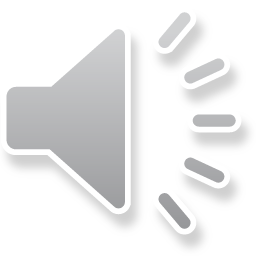 [Speaker Notes: Informing parents and staff what data sources the school used to inform decision making is important.  Again, if I’m a parent and am always receiving opportunities to complete yet another survey, I really want to know it gets reviewed and considered.  This may encourage more parents to participate in future feedback opportunities.]
Parent Survey DataWhich days / times are best to offer family events? Select all that apply.
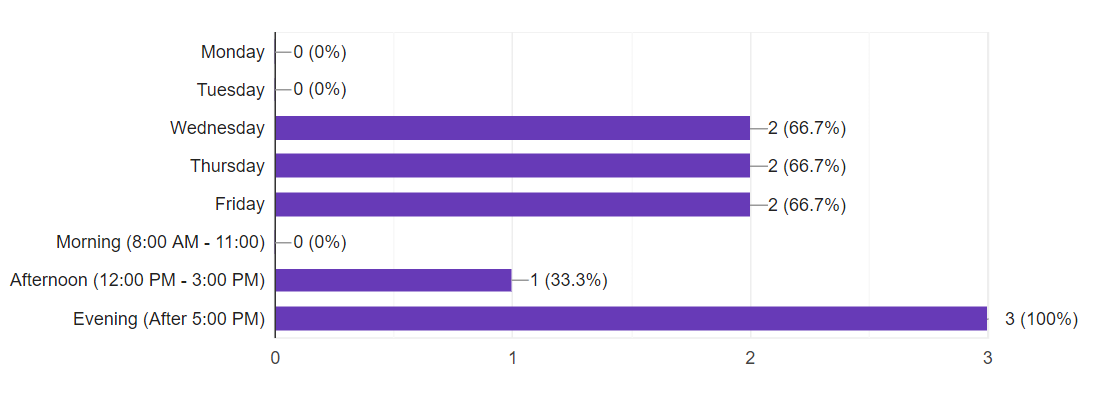 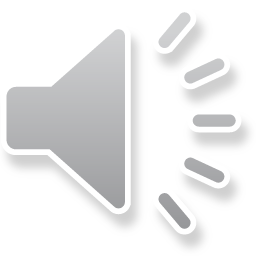 [Speaker Notes: Including the district parent survey results is a great way to let parents see what other parents think about the various questions asked.]
Parent Survey DataDiscovery receives Title I funds based on the number of students that receive free and reduced lunch. Please check all areas in which you believe the funds should be utilized.
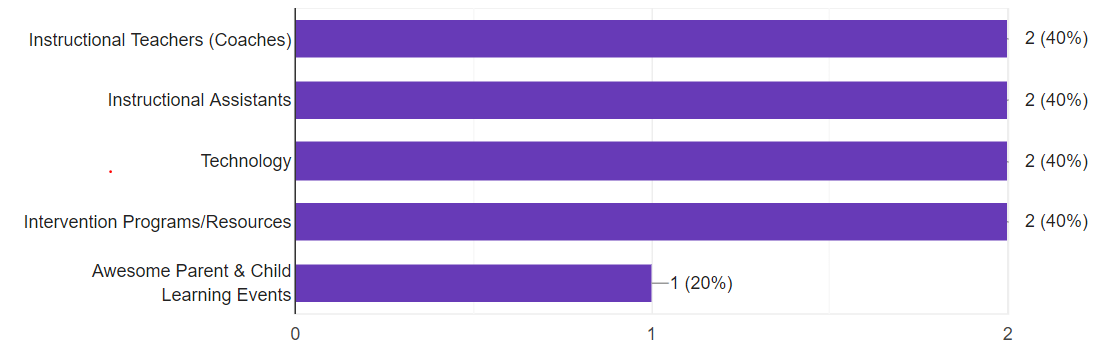 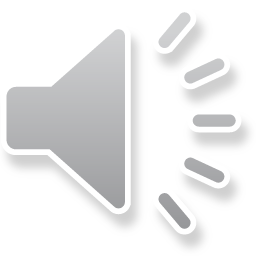 [Speaker Notes: Including the district parent survey results is a great way to let parents see what other parents think about the various questions asked.]
Parent and Family Engagement
Total Spent:  $5,500.00
Study Boards: ($2,500) Workshop for families aimed toward educating them on how to assist their child(ren) at home in all content areas. Funds are used to purchase materials and resources are given to families to create an engaging home-learning environment to support them in helping their child(ren). 116 families attended.  Event created per parent survey results as it is the most requested event.
Literacy Night: ($2,500 spent) Family event for all K-6 grade students. This event gives families the opportunity to understand academic expectations and promotes literacy/reading at home. Funds are used to purchase books to giveaway, as well as educational resources and materials for families to use at home.  41 families attended. Per our EOY Parent Survey, Literacy is the top area of focus for parents. Families loved the educational game provided to them.
Kindergarten Round-Up:  ($500) Event aimed toward introducing and educating families on kindergarten expectations and how families can assist their child(ren) to enable a successful start to their school year. Funds are used to purchase books, giveaways, and resources to send home with families to utilize at home. 36 families attended.  Event is required by the Title I program. 
All the input collected after each of these events is used along with the other input sources to decide what to do with the funds in the following year.  Your input matters!
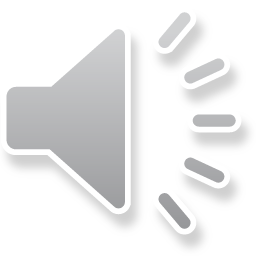 [Speaker Notes: I colored-coded this to try to show the same information for each event, I shared the attendance, why the event was planned in the first place, and what general feedback was received from the participants.  You may have a better idea of what you want to share and how to do it.  I think sometimes parents need to see if an event was requested by parents and what kind of turn out the school experienced.  If they see dollars attached, maybe that will inspire change.  Some of you may want to include RSVLP numbers versus actual attendance if you have a consistent problem in that area.  There is a fine line to walk with wanting to inspire but not irritate. If you are buying materials in large quantities and then not many parents show up for the activity, that isn’t fiscally responsible.  Maybe that is a great kickstart to a  bit of brainstorming on how to get more parents participating.]
Technology(This money is in addition to any technology the district may provide to schools and is used to increase success in the areas of focus the school identified.)
All technology except the purchase of the DVD players and Title 1 tools were to support the use of the iReady program in all classrooms. The iReady program supports all students in grades first through sixth in reading and math. 
Technology purchases: $112,000.00
150 laptops and 2 charging carts - $87,000.00
3 Promethean Boards for the “Modern Classroom” - $25,000.00
From BPS parent survey:  46% of parents/families from our school felt more technology resources were needed to support learning at home.
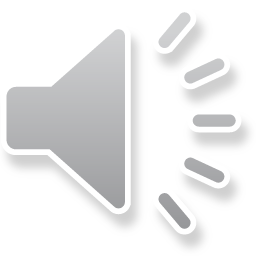 Planned Purchases with Remaining Funds(We hoped that classroom placements for the Title I Teacher and Science Coach would be short, but we were unable to find qualified teachers. Funds were being allocated for these Title I positions. Therefore, we were unable to purchase additional resources until EOY.)
Benchmark Advance Decodable Readers (hard copies and digital access) for K-1
Flocabulary for K-6
Curriculum Associates: i-Ready Reading Magnetic Reading Kits for K-5
Renaissance Accelerated Reader for K-6
Math Manipulatives for K-6
Classroom Supplies for K-6
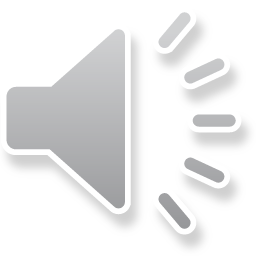 As a Valued Member (Stakeholder) of this school - We Need You…
to be part of our decision-making activities by completing the exit slip for this meeting/presentation.  We use all input to determine our focus areas.
to tell us what you want us to spend next year’s Parent and Family engagement funds on that will help you to help your child at home.
to let us know we are doing that is working and what you feel we need to update, get rid of, or create new.
to be an active part of our school family.
All input is reviewed and considered by the Comprehensive Needs Assessment Team.
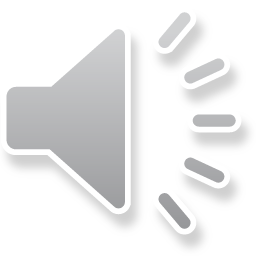 [Speaker Notes: An appeal for input.]
How can I be more involved in decision-making at the school
The input we receive from our families is so important!  We truly use it to build and improve our Title I program.  Families provide valuable insight into how their children learn best! Remember, your opinion matters!  Your voice in your child’s education is needed!  This is a TEAM EFFORT!
Attend our events!
Complete exit slips at events and surveys that we send home!  We read every single one and welcome positive and negative feedback!
Consider joining our PTO, SAC committees, or CNA Team!  It is more than just fundraising!  We need to know what is working and what needs improvement at our school.
Share information and encourage other parents to get involved in school activities and planning.
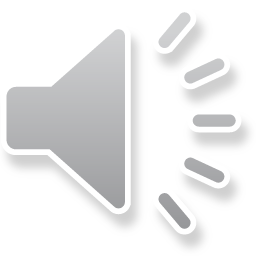 Thank you!
Please complete the following survey: 
https://forms.gle/kLzbCzQDRvHbp9xp9

Please contact Ms. Watts, Title I Contact:
Watts.Jessica@BrevardSchools.org
321-951-4920 ext. 43873
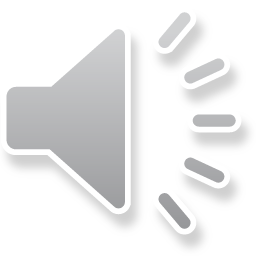